Calendario de ejecución de los apoyos sociales
1er. Trimestre 2015
(Enero, Febrero, Marzo)
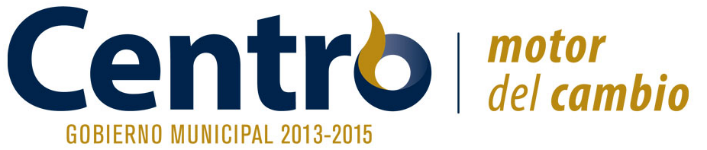 DIRECCIÓN DE EDUCACIÓN, CULTURA Y RECREACIÓN
Calendario de ejecución de los apoyos sociales
2do. Trimestre 2015
(Abril, Mayo, Junio)
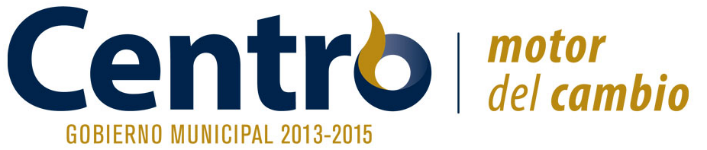 DIRECCIÓN DE EDUCACIÓN, CULTURA Y RECREACIÓN
Calendario de ejecución de los apoyos sociales
3er. Trimestre 2015
(Julio, Agosto, Septiembre)
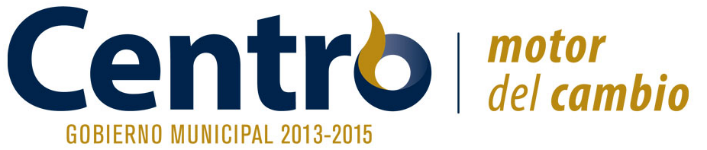 DIRECCIÓN DE EDUCACIÓN, CULTURA Y RECREACIÓN
Calendario de ejecución de los apoyos sociales
4to. Trimestre 2015
(Octubre, Noviembre, Diciembre)
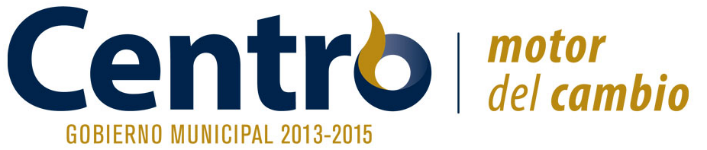 DIRECCIÓN DE EDUCACIÓN, CULTURA Y RECREACIÓN